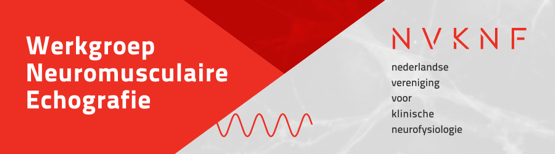 Neurofibromatose Type 1
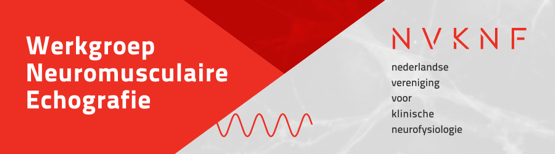 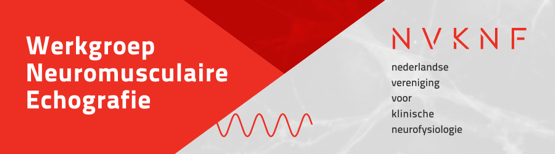 Asymptomatische NF1
Patiënt 1 ♀ 59 jaar
A/ geen klachten
NO/ geen afwijkingen

Patiënt 2 ♂ 20 jaar
A/ geen klachten
NO/ geen afwijkingen
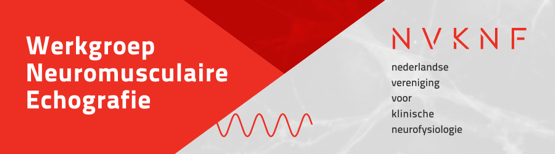 Aanvullend onderzoek
Patiënt 1
EMG: normale CMAP’s, normale SNAP’s, geen geleidingsvertraging

Patiënt 2
EMG: normale CMAP’s, normale SNAP’s, geen geleidingsvertraging
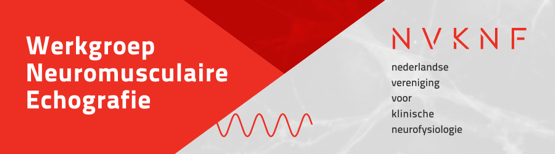 Echo Bevindingen
Patiënt 1

N. medianus tpv pols
Lokaal Neurofibroom
Solitaire laesie
Hypoechogeen
Scherpe begrenzing
In zenuw danwel eccentrisch
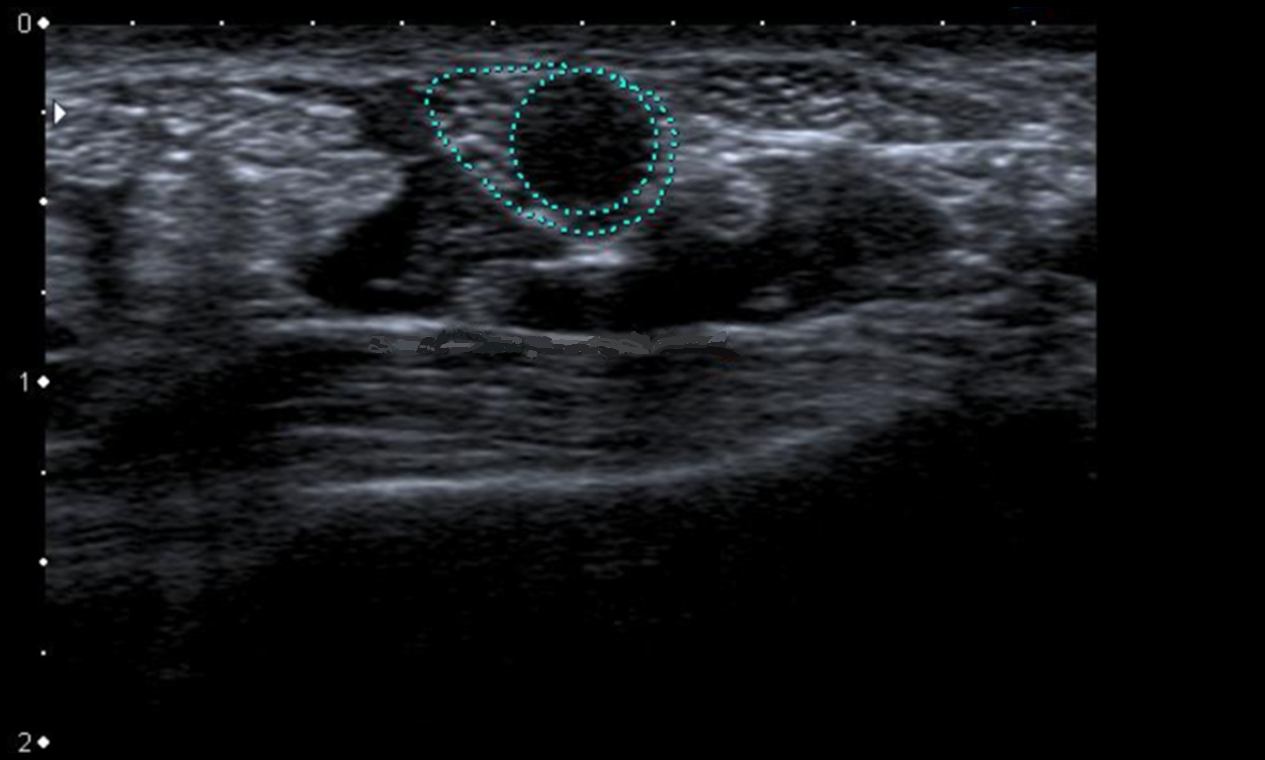 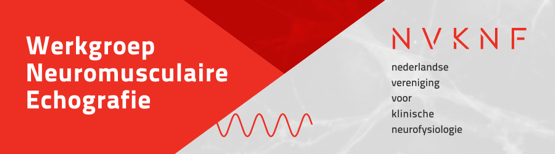 Echo Bevindingen
Patiënt 2
N. medianus tpv bovenarm
Plexiform neurofibroom
Diffuus, meerdere fascikels
Hypoechogeen
Kronkelend beloop door zenuw
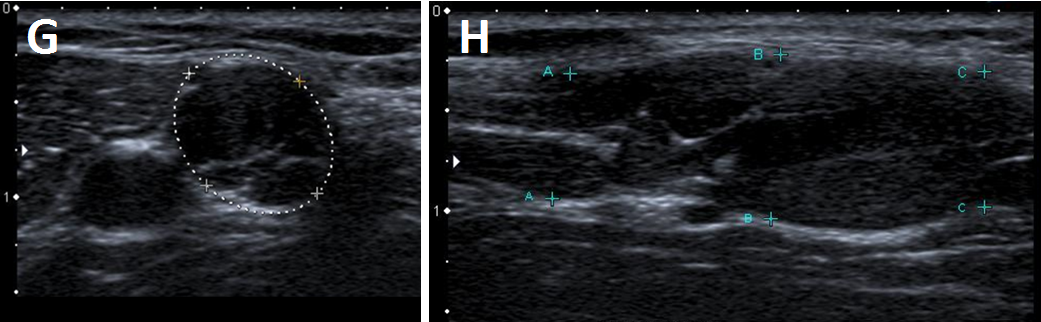 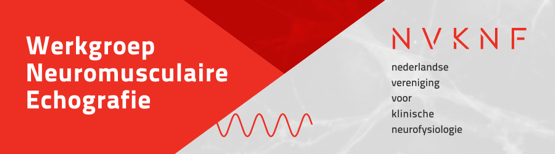 Echobevindingen
Patiënt 2

N. medianus tpv onderarm
Plexiform neurofibroom

(Filmpje)
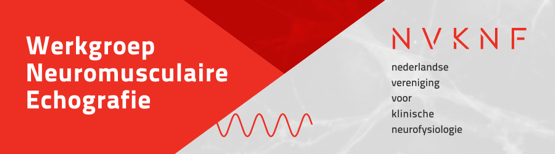 Verslagging
Patiënt 1
Solitaire hypoechogene laesie n. medianus 2cm proximaal van carpale tunnel zonder evidente vascularisatie bij patiënte met NF type 1. Eea passend bij lokaal neurofibroom

Patiënt 2
Diffuus verdikte n. medianus over het gehele traject met multipele kronkelend-verlopende hypoechogene verdikte fascikels bij patiënt met NF type 1. Eea passend bij plexiform neurofibroom
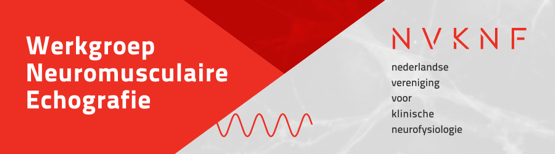 Leerpunten
Asymptomatische patiënten met NF1 kunnen multipele zenuwafwijkingen hebben

Lokaal neurofibroom: solitaire hypoechogene laesie

Plexiform neurofibroom: diffuse verdikking met verdikte hypoechogene kronkelend-verlopende fascikels (‘bag of worms’)

Plexiforme neurofibromen hebben verhoogde kans op maligne transformatie
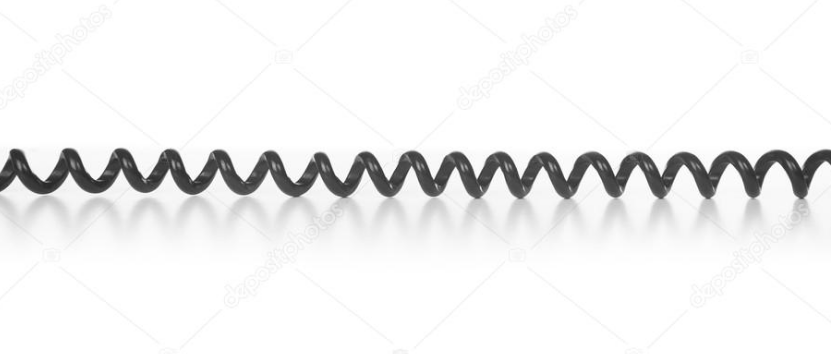 Normale Zenuw
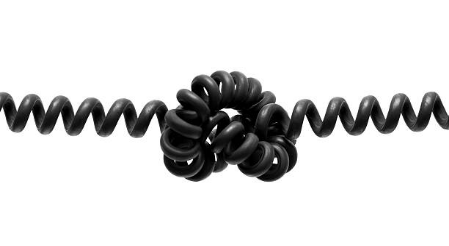 Lokaal Neurofibroom
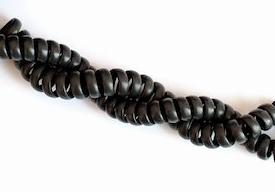 Plexiform Neurofibroom